Существующие условия и проблемы организации пассажирских перевозок в сельской местности в субъектах Российской Федерации
Доклад  заместителя министра транспорта и дорожного хозяйства Саратовской области 
Козаченко И.А.
Маршрутная сеть Саратовской области
465 
муниципальных
маршрутов
141 межрегиональных маршрутов
160 межмуниципальных маршрутов
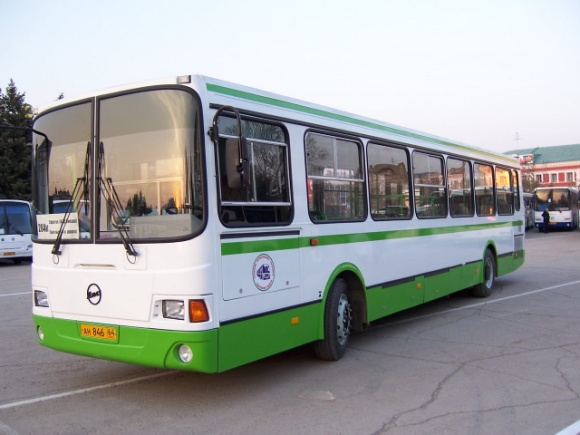 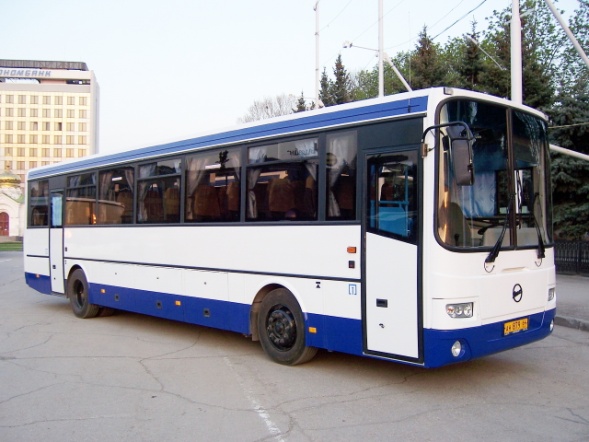 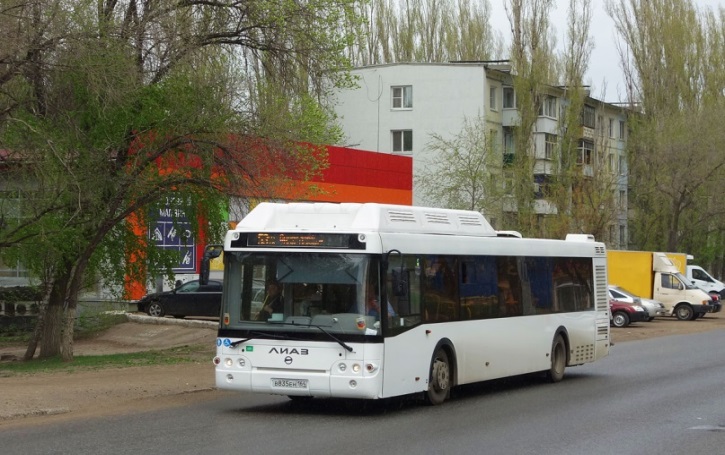 212 городских
253 пригородных
80 пригородных
80 междугородных
1 маршрут международного сообщения
Ситуация с транспортной доступностью сельских населенных пунктов Саратовской области в настоящее время
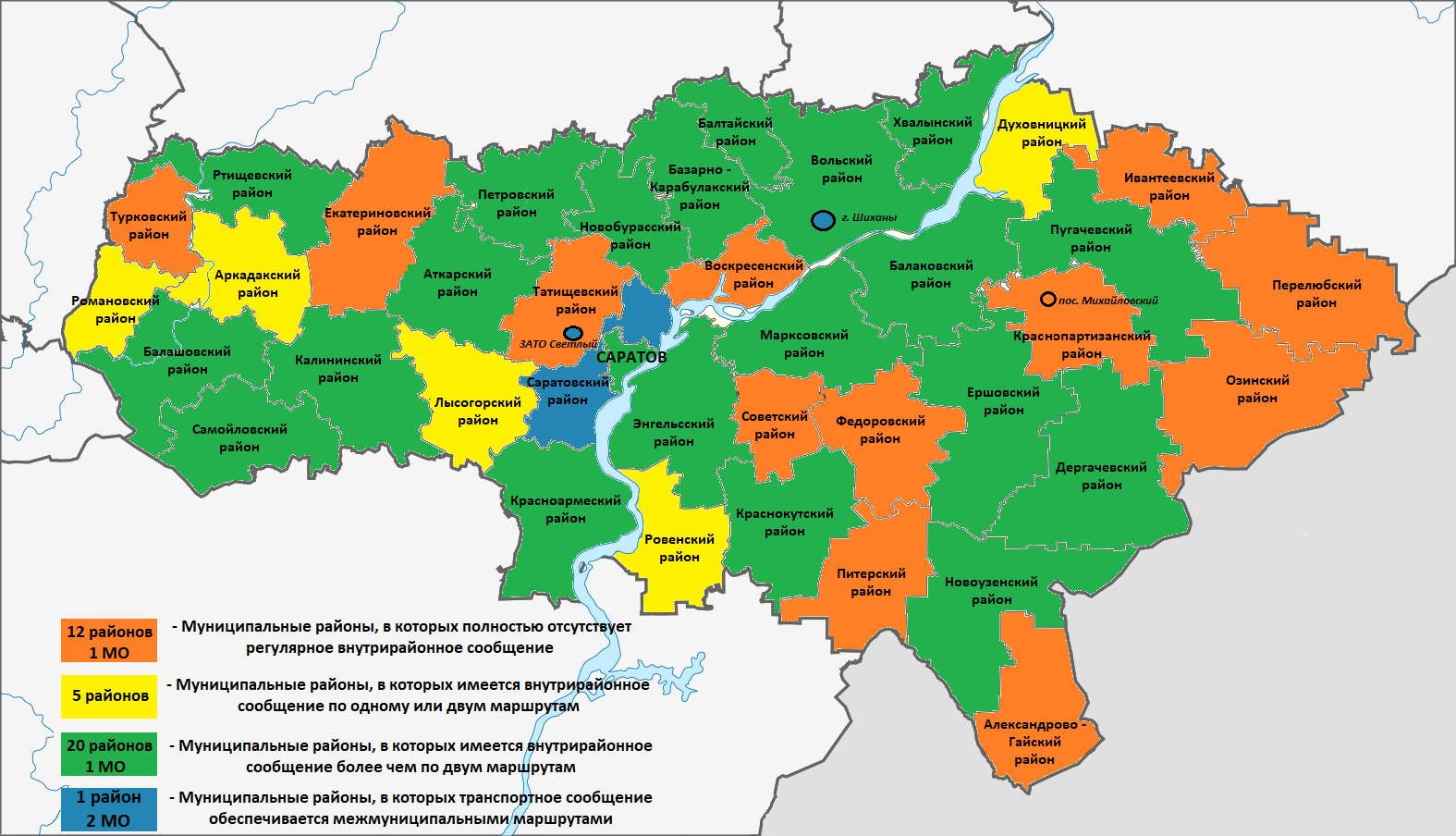 Основные проблемы обеспечения  регулярных перевозок в сельской местности на территории Саратовской области:
В целях обеспечения транспортной доступности жителей сельских населенных пунктов, учитывая предложения органов местного самоуправления предлагается обеспечить работу 116 автобусных маршрутов в следующих 17 муниципальных районах Саратовской области :
Александрово-Гайский;
 Аркадакский;
 Аткарский;
 Дергачевский; 
 Духовницкий;
 Екатериновский;
 Ивантеевский
 Лысогорский
 Новоузенский
Озинский
 Питерский
 Пугачевский
 Ровенский 
 Романовский 
 Советский
 Татищевский
 Турковский
Муниципальные районы, в которых предлагается рассмотреть вопрос обеспечения транспортной доступности сельских населенных пунктов
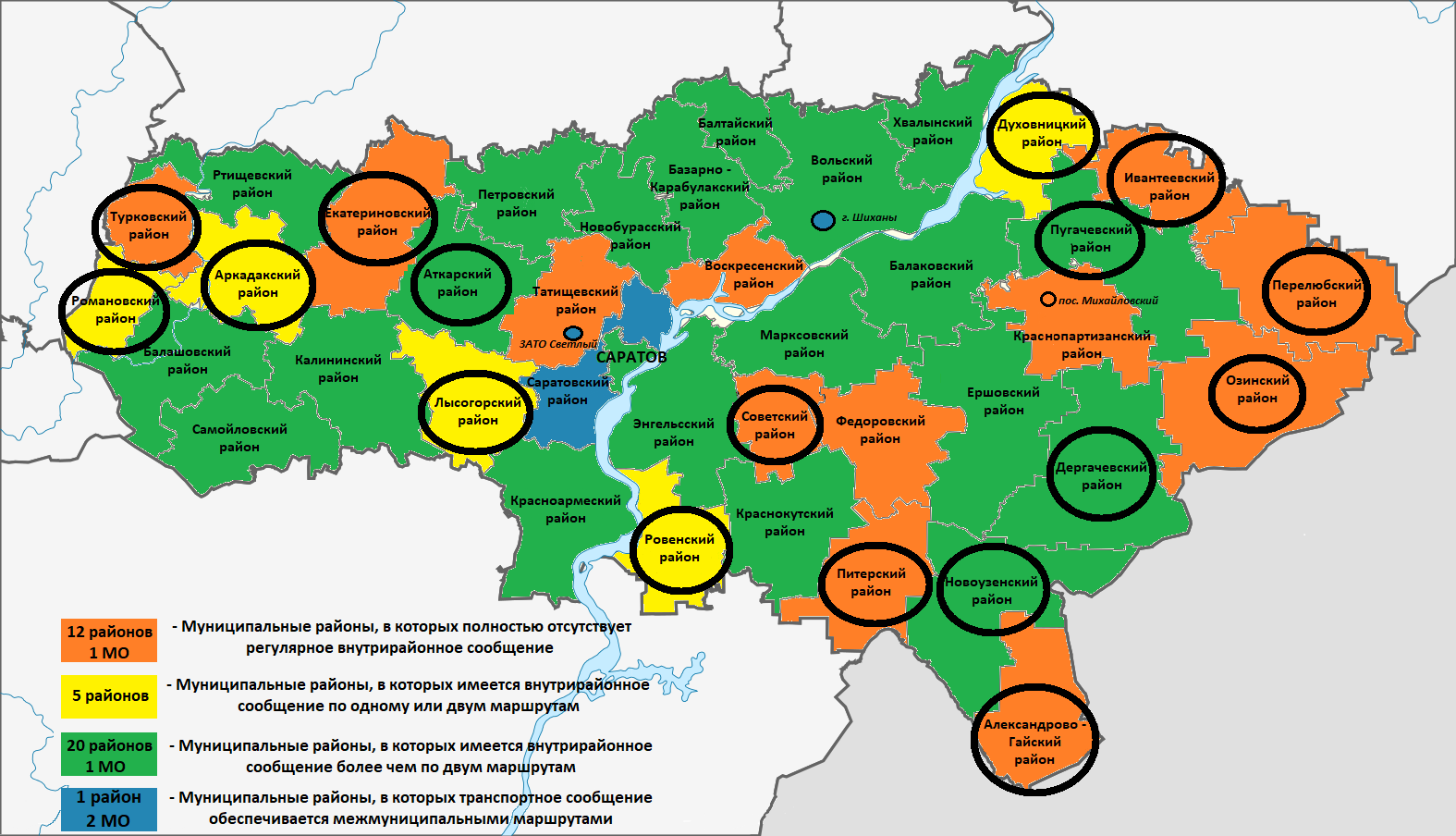 Существующие условия и проблемы организации пассажирских перевозок в сельской местности в субъектах Российской Федерации
Доклад  заместителя министра транспорта и дорожного хозяйства Саратовской области 
Козаченко И.А.